70 лет Победы в Великой Отечественной войне посвящается
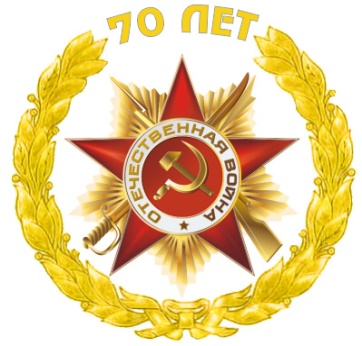 Фотографии военных лет,Фронтовых сороковых гроза,И непрошенно бежит слеза -Ах, каким был молодым мой дед...
В. Овсянников
МБОУ «Восточнинская ООШ»
Астраханская область
Горяева Ирина Фёдоровна, 
учитель начальных классов
06.02.15 – сегодня я узнала о проекте "Вахта Памяти".Огромное спасибо  организаторам такого важного события.Обязательно  постараюсь привлечь своих учеников и коллег.Но хочу начать со своей семьи.
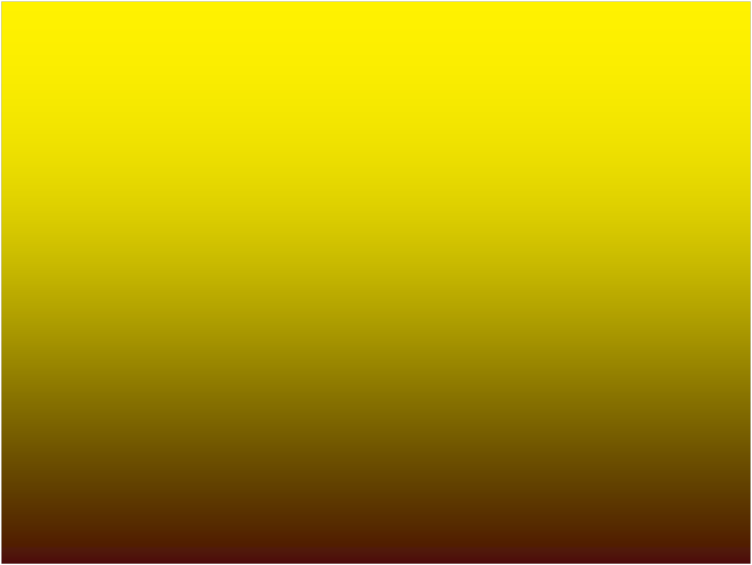 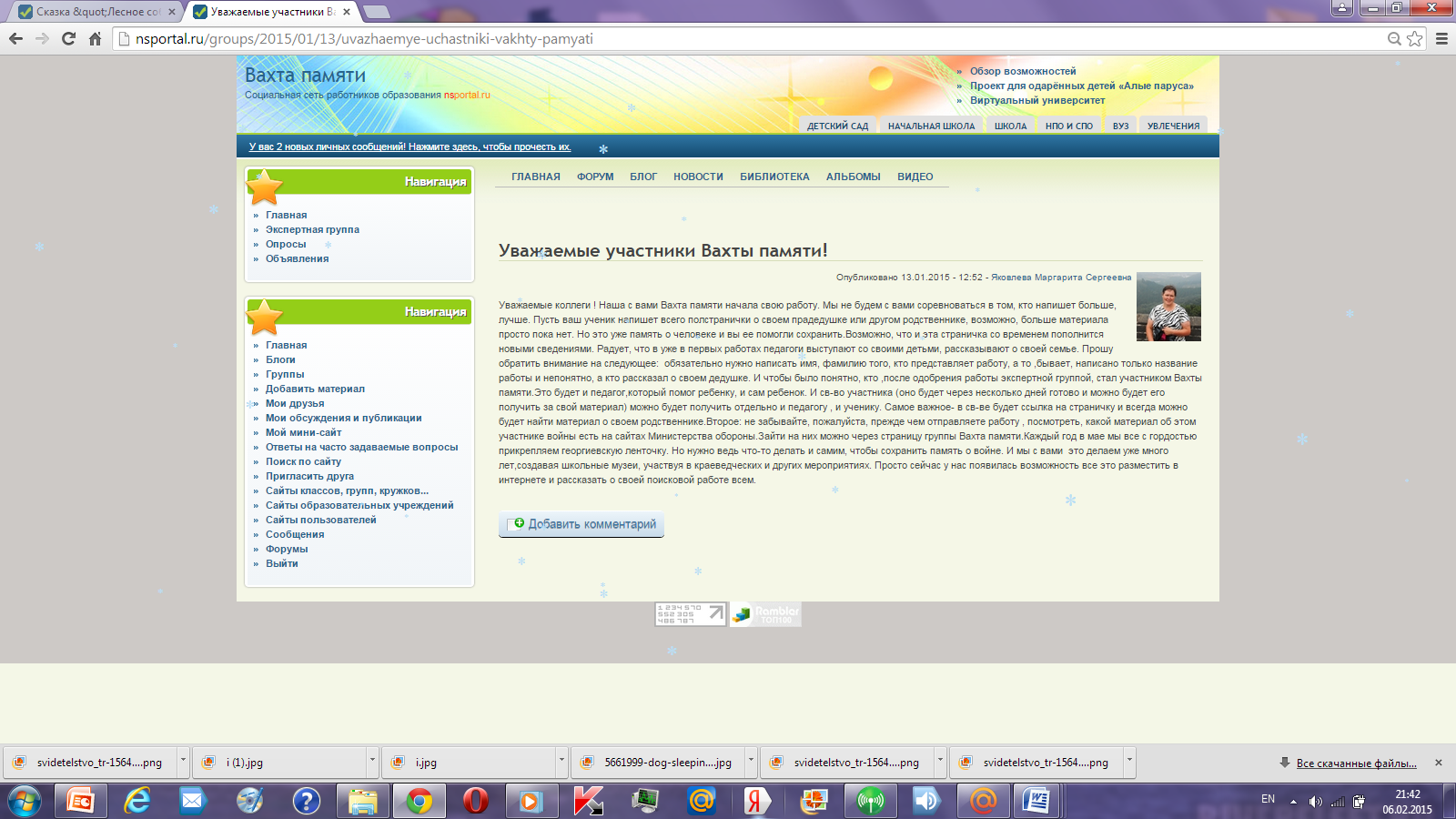 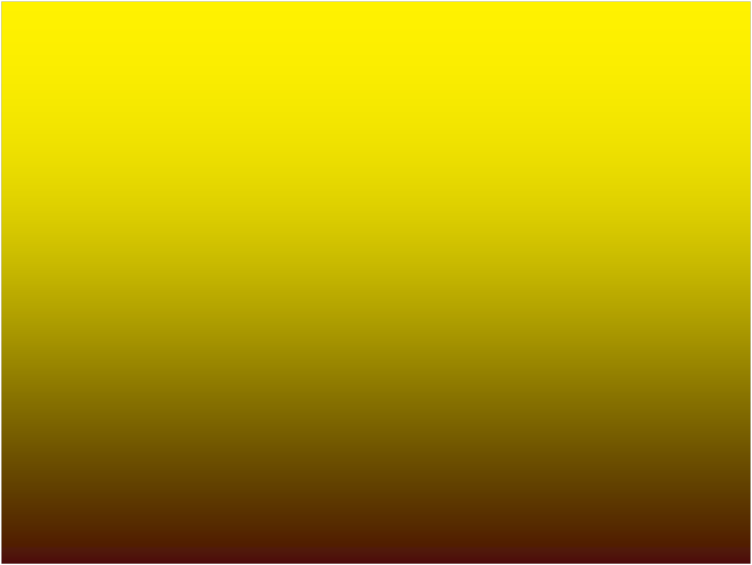 В школе  я писала сочинение о своей бабушке, Худовой Надежде Фёдоровне. Ей пришлось одной ставить на ноги четверых детей, потому что мой дед, Худов Тимофей Ефимович не вернулся в 1945 году домой, пропал без вести. Бабушку много раз вызывали в соответствующие органы, семья, готовясь к ссылке, собирала  нехитрые пожитки.  Об этом я узнала через много лет.  Может быть поэтому, наша семья и не пыталась узнать подробности о последних днях деда. И мы сестрой решили это сделать сейчас…
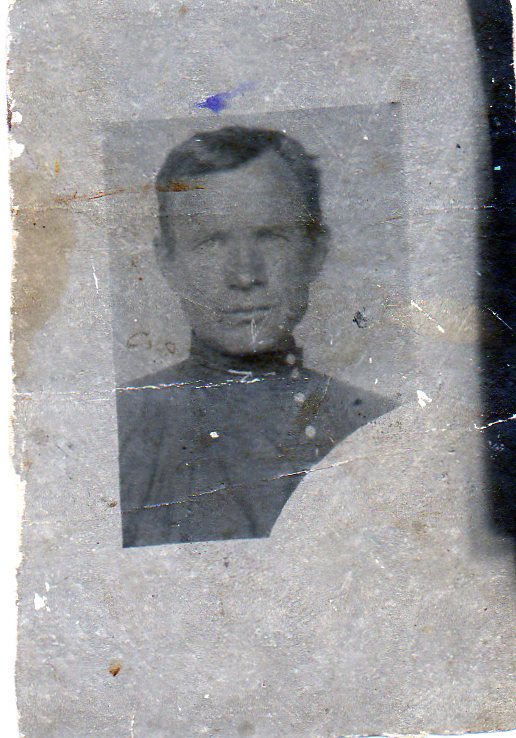 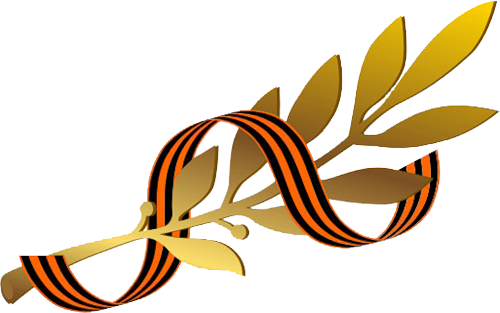 Сайт "Мемориал" - уникальный электронный архив военных лет, бережно собирающий сведения, которые свято хранятся в каждом уголке нашей страны.
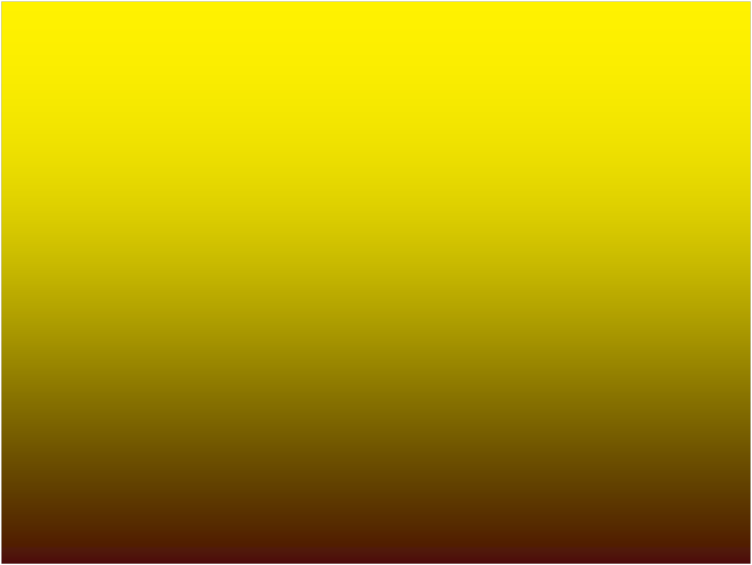 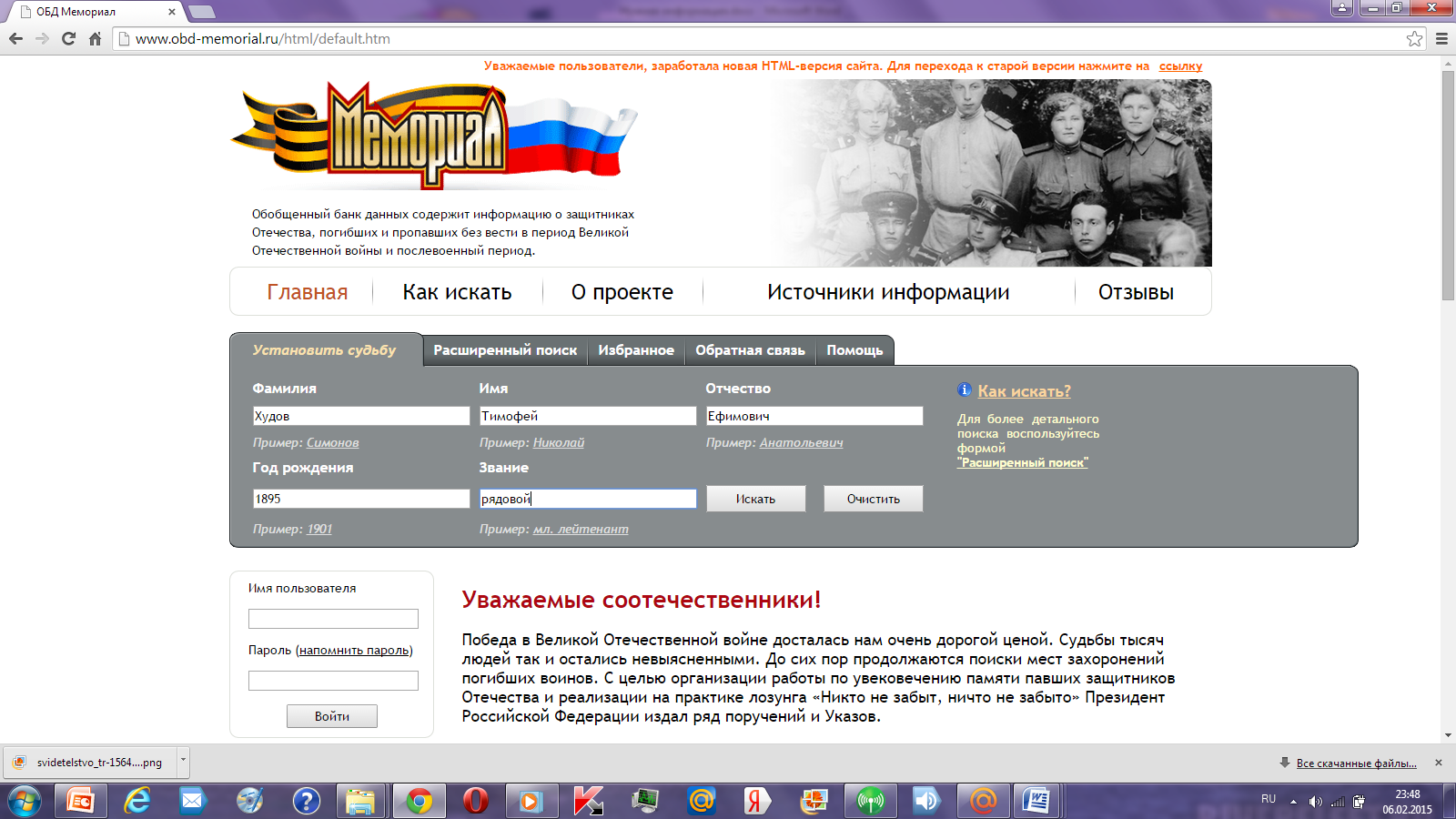 [Speaker Notes: http://im0-tub-ru.yandex.net/i?id=d0ca279b0735413f91ef14a591d9a205-135-144&n=21]
Продолжаем искать…
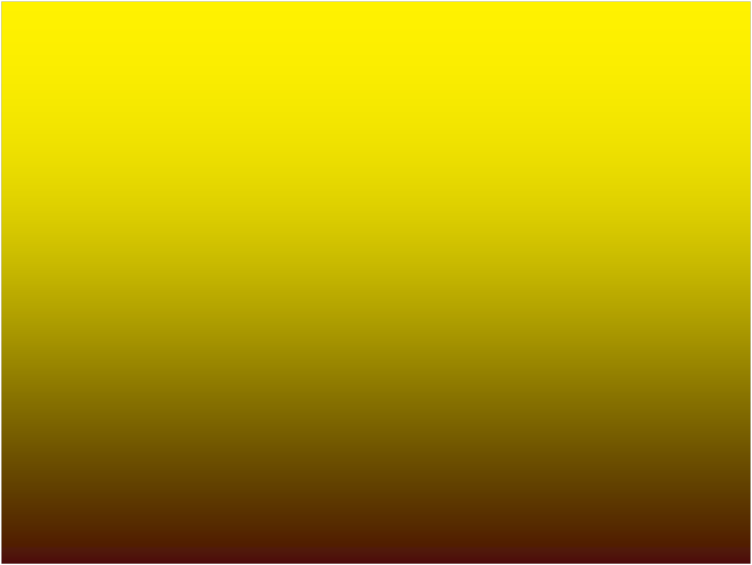 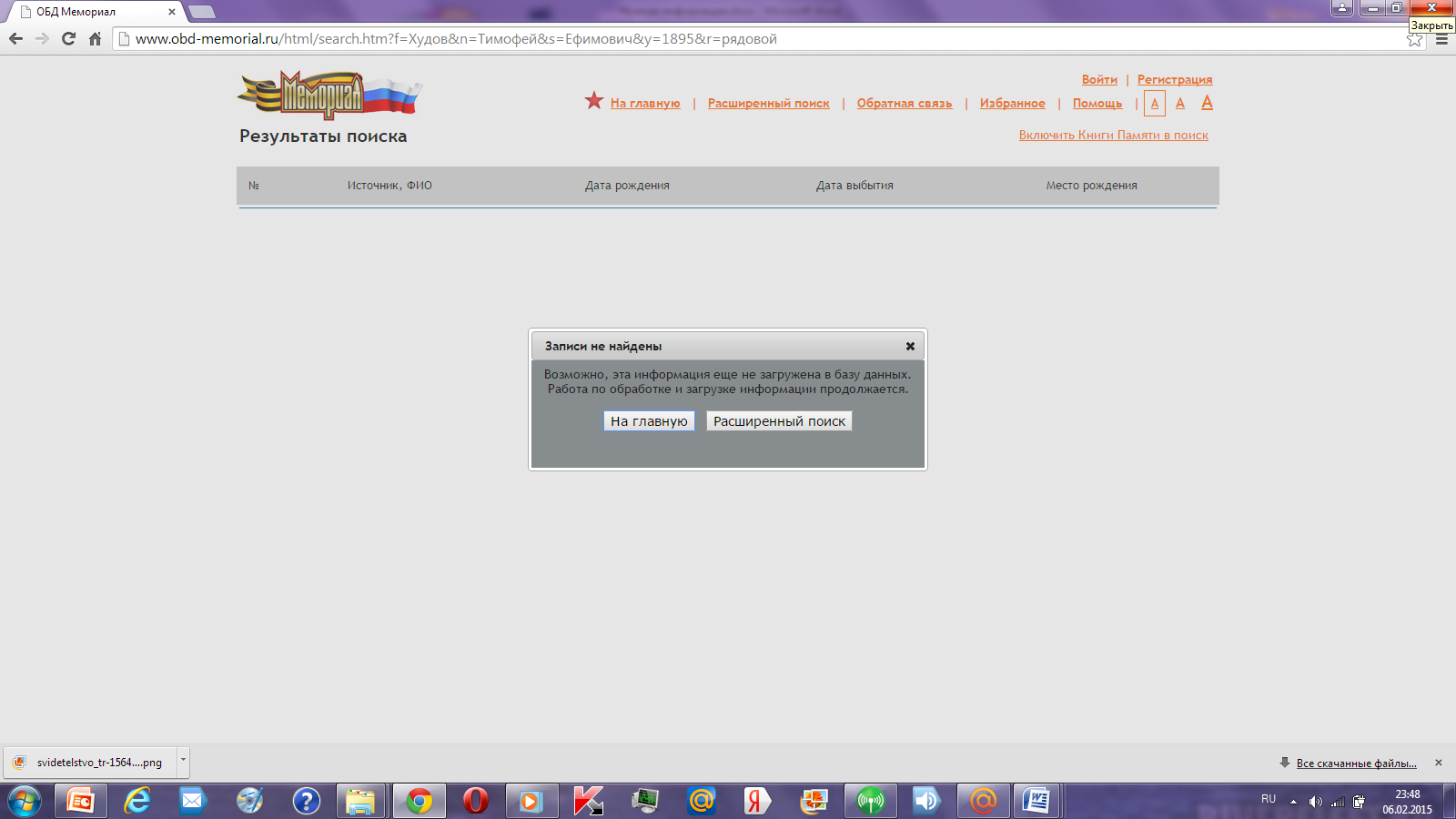 [Speaker Notes: http://im0-tub-ru.yandex.net/i?id=d0ca279b0735413f91ef14a591d9a205-135-144&n=21]
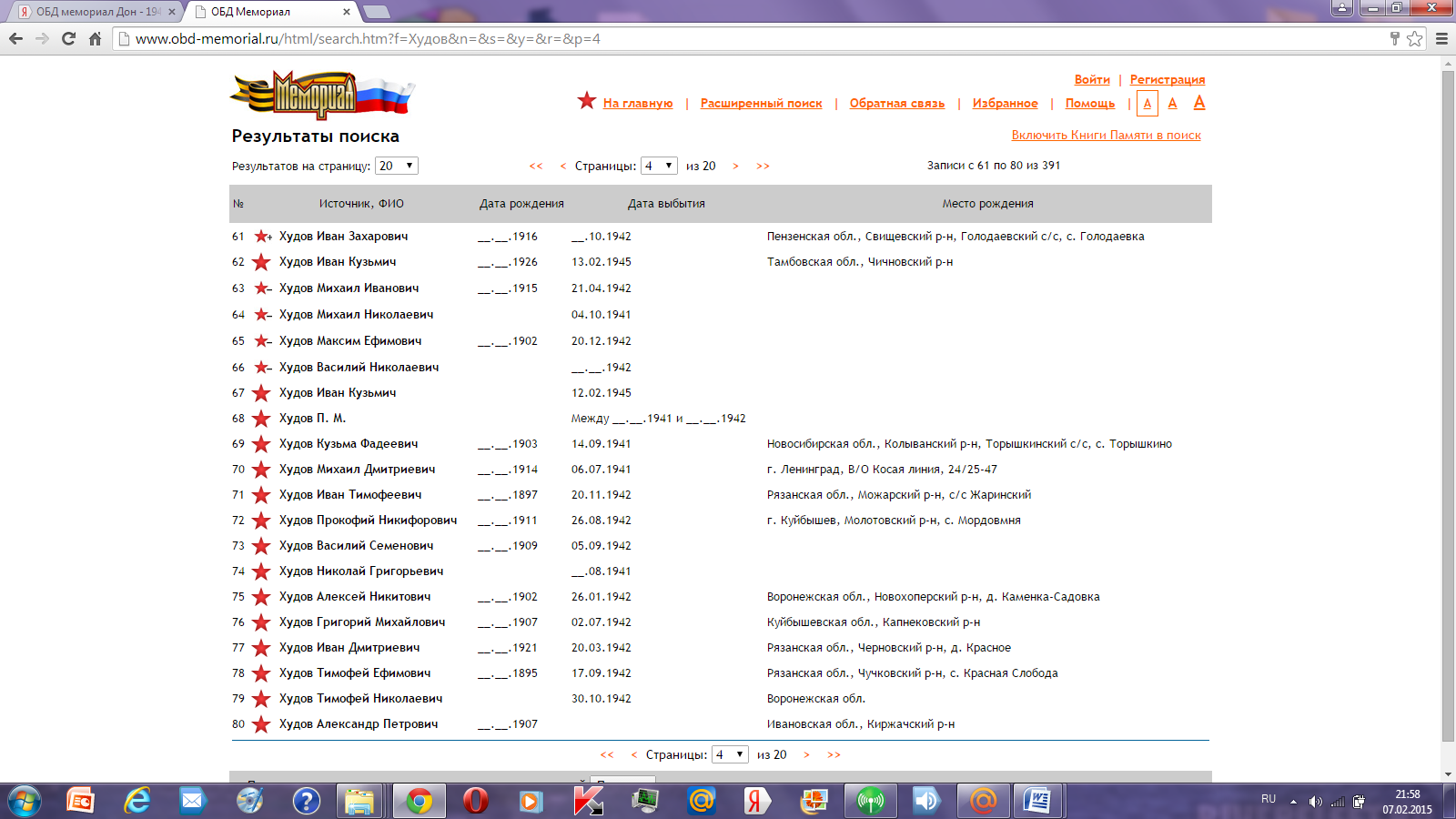 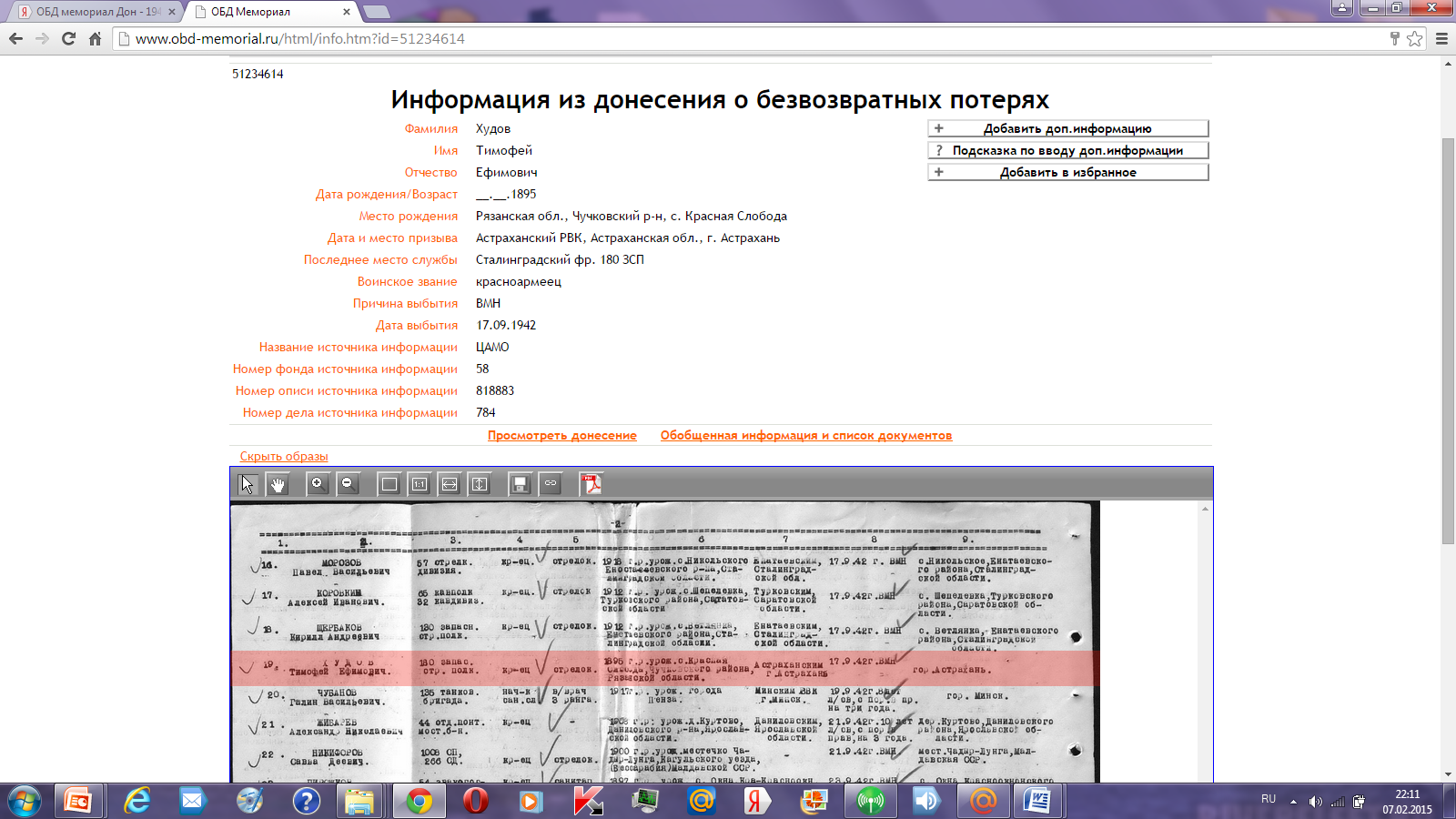 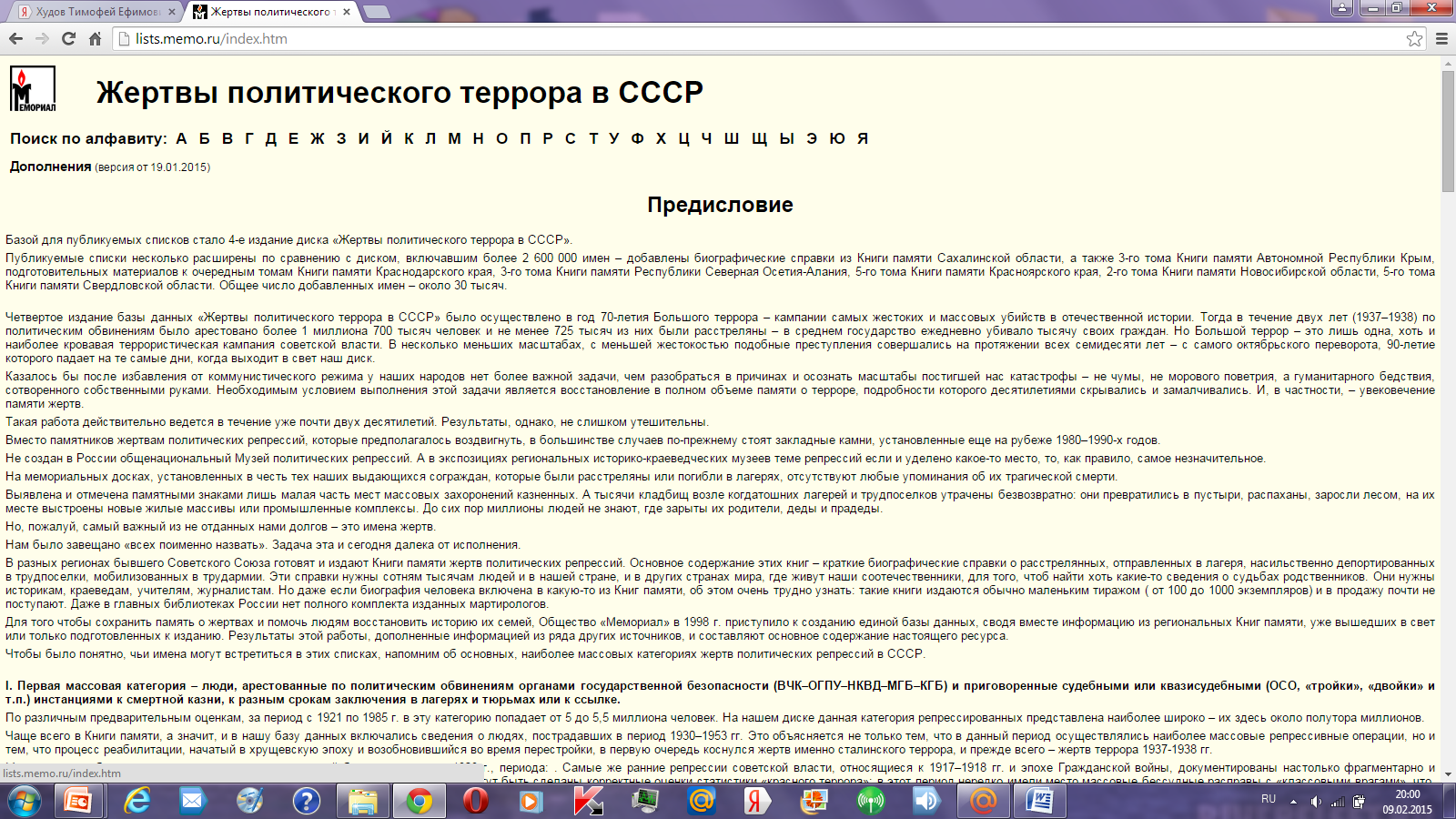 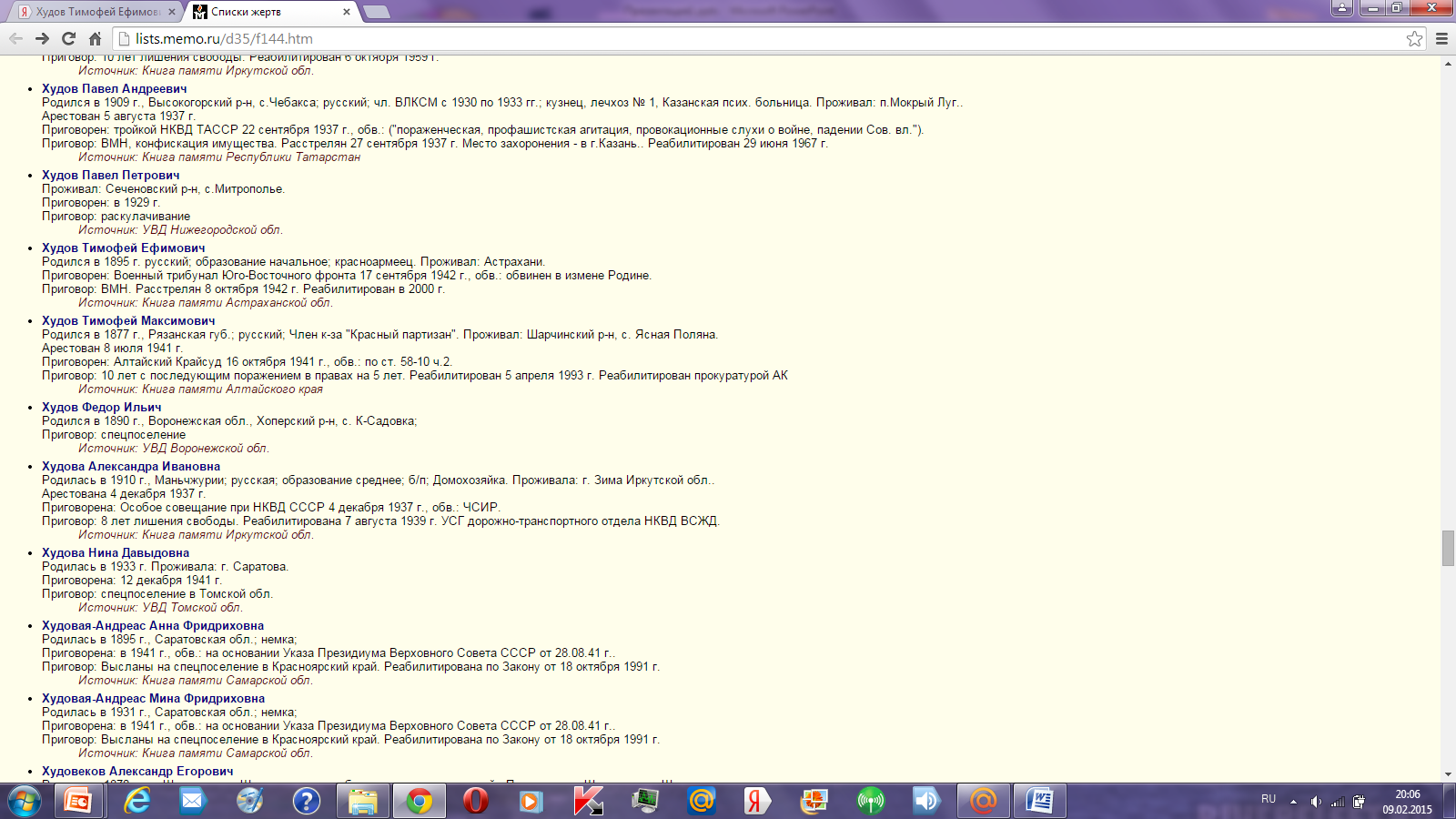 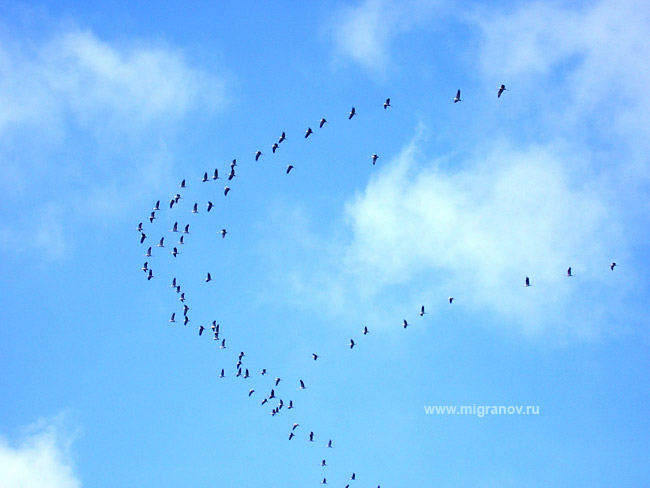 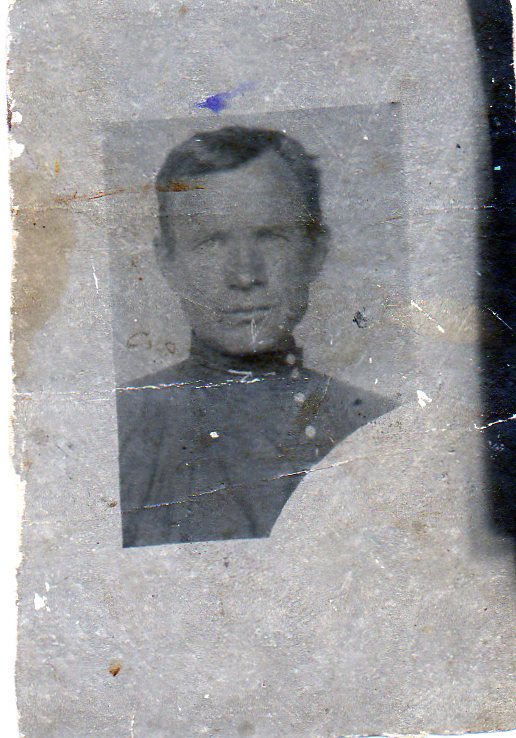 Мне кажется порою, что солдаты, 
С кровавых не пришедшие полей, 
Не в землю нашу полегли когда-то, 
А превратились в белых журавлей…
Р. Гамзатов
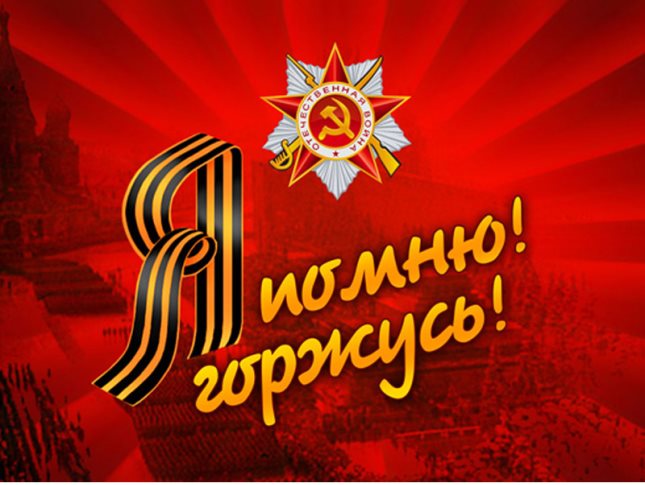 Источники
 информации
Жертвы политического террора в СССР. http://lists.memo.ru/

Мемориал http://www.obd-memorial.ru/html/default.htm

Лавровая ветвь. http://img-fotki.yandex.ru/get/4403/svetlera.283/0_5b4e4_c960b2ef_L.jpg

Журавли. http://www.stihi.ru/pics/2012/01/27/544.jpg

Фото из семейного архива.